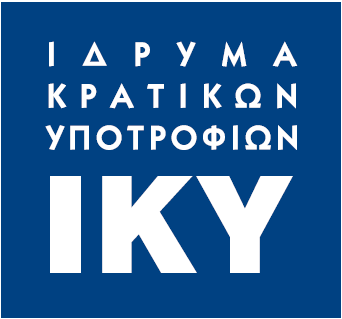 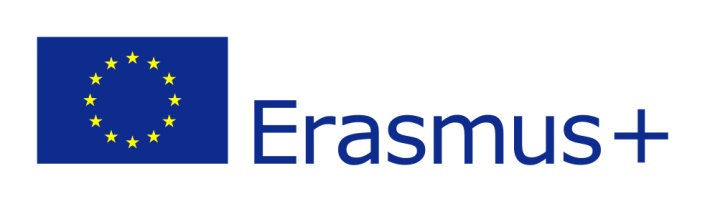 ΠΡΟΓΡΑΜΜΑ ERASMUS +
Εκπαίδευση Ενηλίκων
Γιώρμαρη Φραγκουλοπούλου 
Τομέας Εκπαίδευσης Ενηλίκων
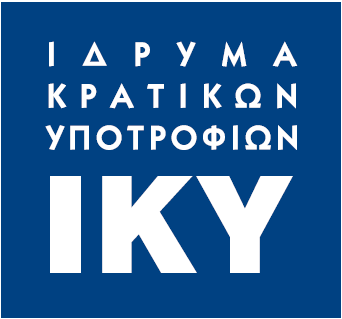 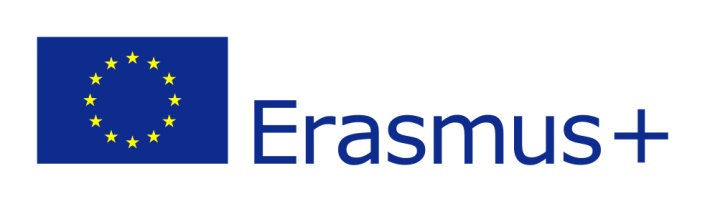 Key Action 1
Μαθησιακή Κινητικότητα για προσωπικό Εκπαίδευσης Ενηλίκων
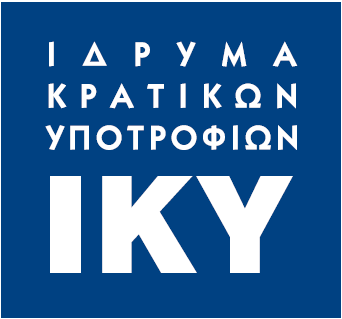 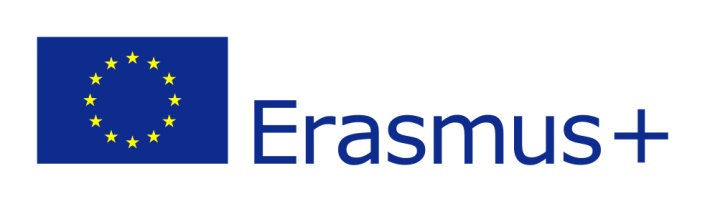 ΚΑ 1: Μαθησιακή Κινητικότητα Ατόμων
Στόχοι
Εκπαίδευση Ενηλίκων
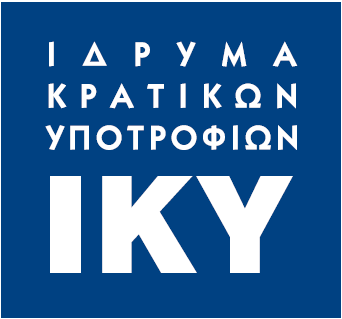 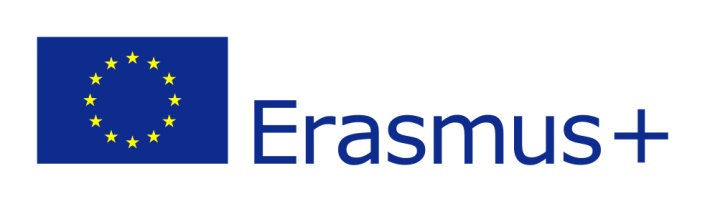 ΚΑ 1: Μαθησιακή Κινητικότητα Ατόμων
Χρήση της μαθησιακής κινητικότητας για αύξηση δεξιοτήτων του προσωπικού
Ευρωπαϊκό αναπτυξιακό Σχέδιο
Αναγνώριση αναγκών στα πλαίσια της αύξησης 
ποιότητας της εκπαίδευσης
Ανάπτυξη δεξιοτήτων του προσωπικού
Διεθνοποίηση του οργανισμού
Εκπαίδευση Ενηλίκων
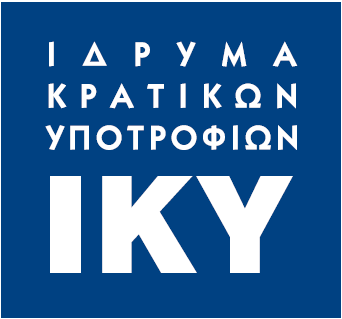 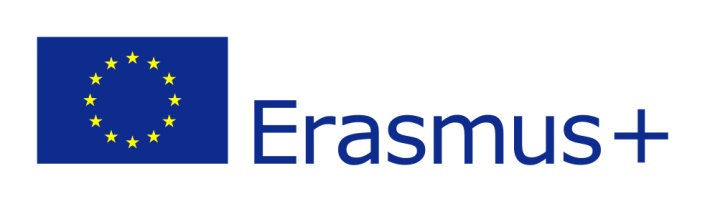 ΚΑ 1: Μαθησιακή Κινητικότητα Ατόμων
Χρήση της μαθησιακής κινητικότητας για αύξηση
 δεξιοτήτων του προσωπικού
Συμφωνία μάθησης και αναγνώριση των εκπαιδευτικών προϊόντων
Αναλυτικό πρόγραμμα της εκπαιδευτικής επίσκεψης
Εργασίας του προσωπικού στο εξωτερικό
Γνώσεις, δεξιότητες και ικανότητες που απαιτούνται 
Έλεγχος και καθοδήγηση
Αξιολόγηση και πιστοποίηση/ αναγνώριση
Συνίσταται αλλά δεν είναι απαραίτητη
Εκπαίδευση Ενηλίκων
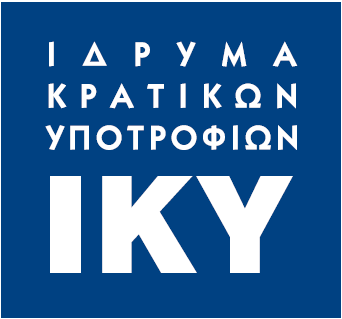 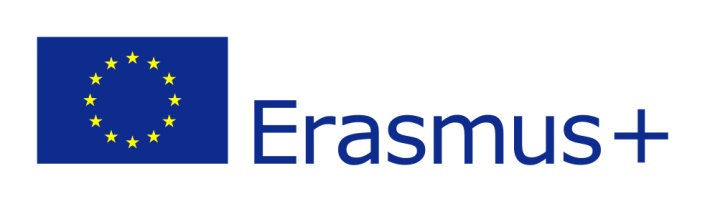 ΚΑ 1: Μαθησιακή Κινητικότητα Ατόμων
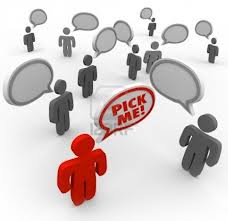 Ποιος μπορεί να αιτηθεί:
Κάθε δημόσιος ή ιδιωτικός οργανισμός ενεργός στον τομέα εκπαίδευσης ενηλίκων, στέλνει το προσωπικό του στο εξωτερικό
Μόνον οι οργανισμοί θα μπορούν να αιτούνται χρηματοδότηση για κινητικότητα. Τα φυσικά πρόσωπα δε θα μπορούν να υποβάλλουν αίτηση.
Εκπαίδευση Ενηλίκων
[Speaker Notes: Ένας οργανισμός εκπαίδευσης ενηλίκων στέλνει το προσωπικό του στο εξωτερικό
Κάθε δημόσιος ή ιδιωτικός οργανισμός ενεργός στον τομέα εκπαίδευσης ενηλίκων

Ο συντονιστής μιας Εθνικής κοινοπραξίας  στον τομέα εκπαίδευσης ενηλίκων
All members from the same programme country (to be identified for application)
Τουλάχιστον 3 οργανισμοί Εκπαίδευσης Ενηλίκων]
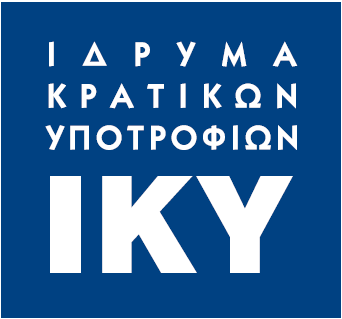 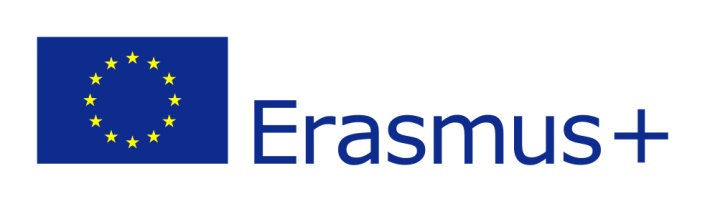 ΚΑ 1: Μαθησιακή Κινητικότητα Ατόμων
Γενικά
Διάρκεια κινητικότητας: 2 ημέρες-2 μήνες
Μόνο μεταξύ φορέων που εδρεύουν σε χώρες του Προγράμματος
Για σκοπούς:
-   Παροχής εκπαίδευσης, κατάρτισης
-  Job shadowing
- Συμμετοχή σε οργανωμένα σεμινάρια
Για τις ατομικές συμμετοχές ονόματα και λεπτομέρειες του σεμιναρίου δεν απαιτούνται στην αίτηση
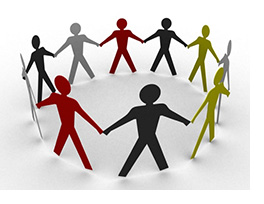 Εκπαίδευση Ενηλίκων
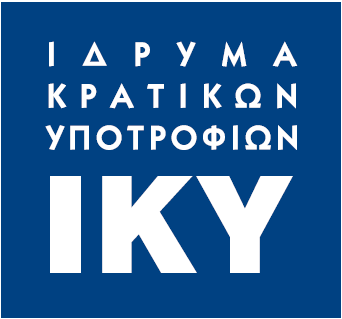 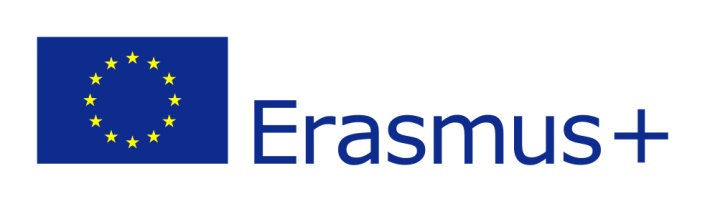 ΚΑ 1: Μαθησιακή Κινητικότητα Ατόμων
Χρηματοδότηση
Για άτομα με ειδικές ανάγκες: καλύπτεται το πραγματικό κόστος συμμετοχής
Εκπαίδευση Ενηλίκων
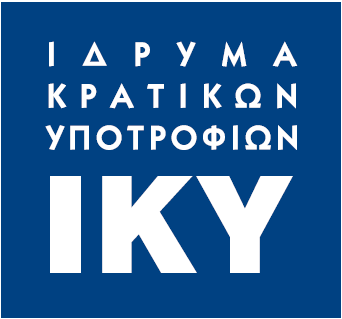 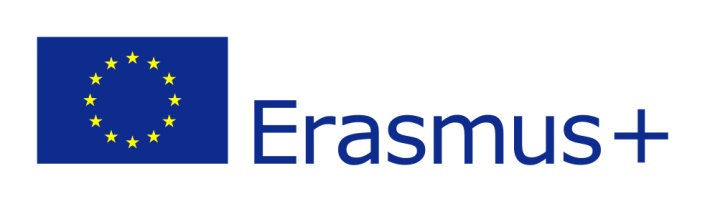 Key Action 2
Στρατηγικές ΣυμπράξειςΕκπαίδευσης Ενηλίκων
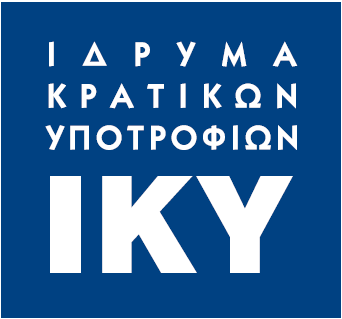 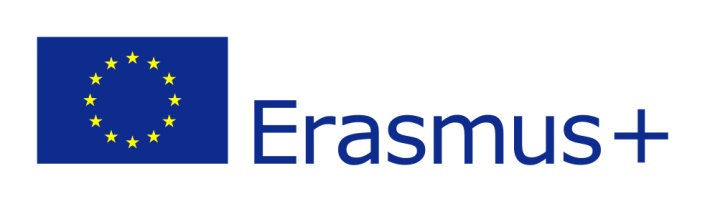 ΚΑ 2: Συνεργασία για καινοτομία και ανταλλαγή καλών Πρακτικών
Στόχευση
Καθορισμός στόχων πολιτικής, προκλήσεων και αναγκών:

Σε ένα συγκεκριμένο πεδίο
ή σε συναφή πεδία
Στόχοι Στρατηγικών Συμπράξεων
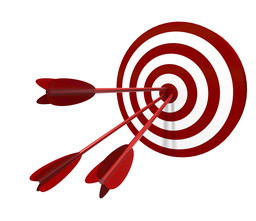 Εκπαίδευση Ενηλίκων
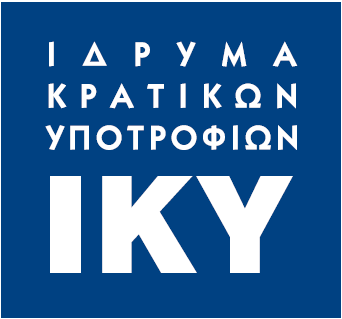 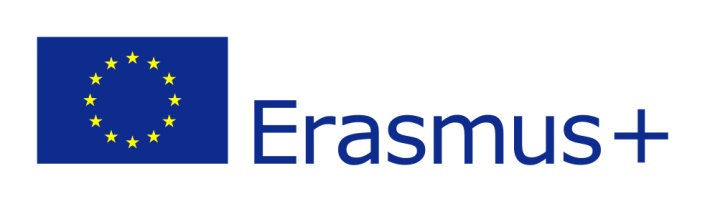 ΚΑ 2: Συνεργασία για καινοτομία και ανταλλαγή καλών Πρακτικών
Οι Στρατηγικές Συμπράξεις Εκπαίδευσης Ενηλίκων στηρίζουν:
Αναδιάρθρωση και Ανάπτυξη πολιτικών σε Ευρωπαϊκό, τοπικό και Εθνικό επίπεδο
Τον εκσυγχρονισμό των συστημάτων εκπαίδευσης ενηλίκων (μη τυπικής μάθησης)
Την διεθνοποίηση των οργανισμών εκπαίδευσης ενηλίκων
Εκπαίδευση Ενηλίκων
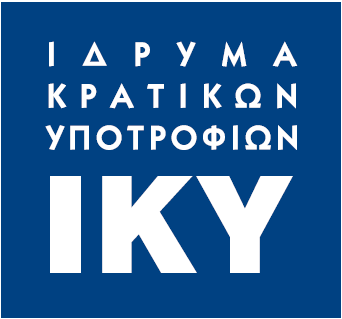 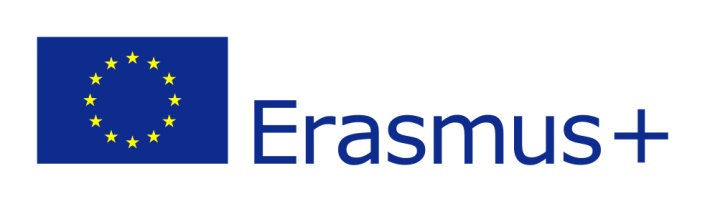 ΚΑ 2: Συνεργασία για καινοτομία και ανταλλαγή καλών Πρακτικών
 Δραστηριότητες
Περιλαμβάνεται ένα μεγάλο εύρος δραστηριοτήτων, όπως:
Καινοτόμες πρακτικές (μέθοδοι, εργαλεία, αναλυτικό πρόγραμμα, προγράμματα σπουδών, πρακτικές, χρήση Τ.Π.Ε, ανοικτές μέθοδοι διδασκαλίας)
Συνεργασία με διαφορετικούς εμπλεκόμενους φορείς (δημόσιος τομέας, ιδιωτικός τομέας, κοινωνία των πολιτών)
Δικτύωση, ανταλλαγή εμπειριών και καλές πρακτικές
Έλεγχος εγκυρότητας δεξιοτήτων  βάσει ευρωπαϊκών προδιαγραφών και εργαλείων
Ενεργός συμμετοχή του πολίτη και δημιουργία νέων φορέων/οργανισμών κοινωνικής προσφοράς
Εκπαίδευση Ενηλίκων
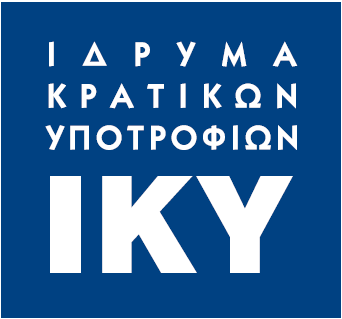 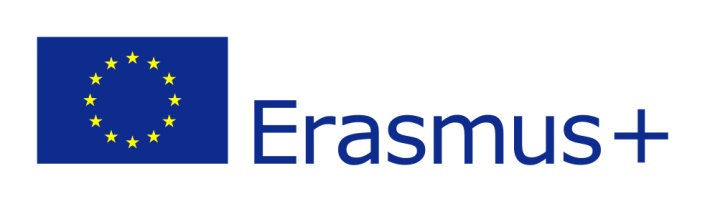 ΚΑ 2: Συνεργασία για καινοτομία και ανταλλαγή καλών Πρακτικών
Δραστηριότητες
Ανάπτυξη, δοκιμασία, υιοθέτηση ή εφαρμογή καινοτόμων πρακτικών, όπως:
Μεθοδολογίες μάθησης και διδασκαλίας για εκπαιδευτές ενηλίκων, ιδίως για διάδοση βασικών ή/και γλωσσικών δεξιοτήτων και εργαλείων ενίσχυσης ανταγωνιστικότητας, εστιάζοντας στη χρήση Τ.Π.Ε
Νέους μεθόδους εκπαίδευσης ενηλίκων, κυρίως στρατηγικές εφαρμογής ανοικτής και ευέλικτης μάθησης, πρόσβαση σε εκπαιδευτικές πηγές και καλύτερη διάδοση/εκμετάλλευση των δυνατοτήτων της Τ.Π.Ε
Καθοδήγηση, συμβουλευτική, μέθοδοι διδασκαλίας και παροχή εργαλείων στους ενήλικες εκπαιδευόμενους
Δραστηριότητες Διακρατικής Συνεργασίας που θα δίνει στους παρόχους εκπαίδευσης ενηλίκων τη δυνατότητα διεθνούς συνεργασίας, ενισχύοντας τις οργανωτικές και εκπαιδευτικές  τους ικανότητες
Εκπαίδευση Ενηλίκων
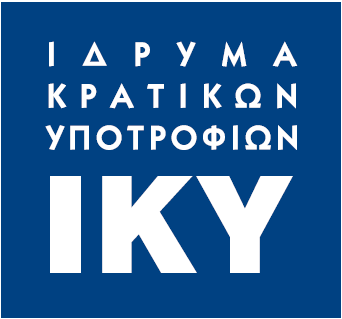 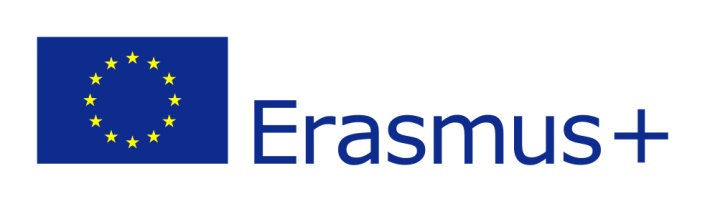 ΚΑ 2: Συνεργασία για καινοτομία και ανταλλαγή καλών Πρακτικών
Προτεραιότητες
Μείωση του αριθμού των ενηλίκων 
με μειωμένα προσόντα 
(re-skilling και up-skilling) 
μέσω της αύξησης των πρωτοβουλιών, την παροχή πληροφοριών και την προσφορά εξατομικευμένων ευκαιριών δια βίου μάθησης
Εκπαίδευση Ενηλίκων
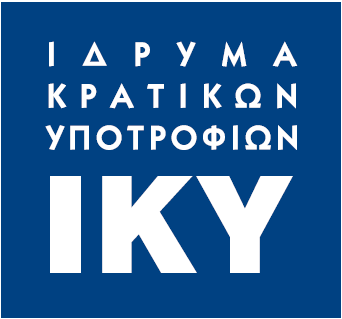 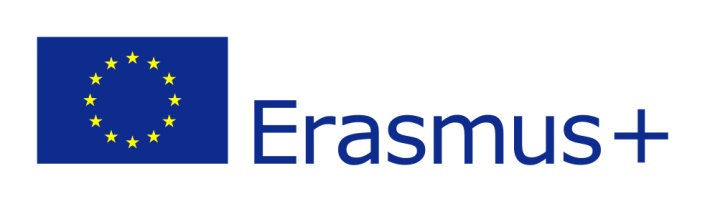 ΚΑ 2: Συνεργασία για καινοτομία και ανταλλαγή καλών Πρακτικών
Δικαιούχοι
Εκπαίδευση Ενηλίκων
[Speaker Notes: Οργανισμοί από χώρες που μετέχουν ως εταίροι (όχι ως αιτούντες)
με την προϋπόθεση ότι συνεισφέρουν προστιθέμενη αξία]
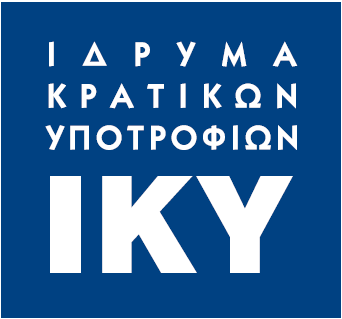 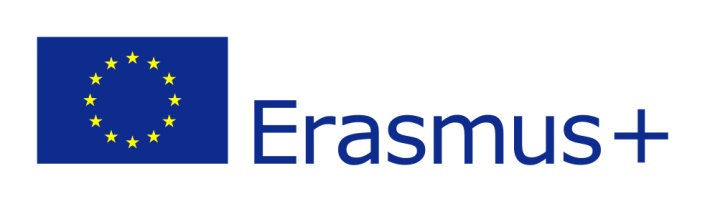 Ευχαριστώ πολύ 
για την προσοχή σας!!!
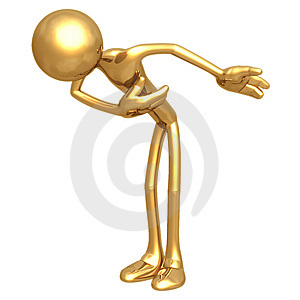 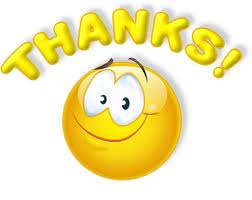